ANEM   A   L’HORT
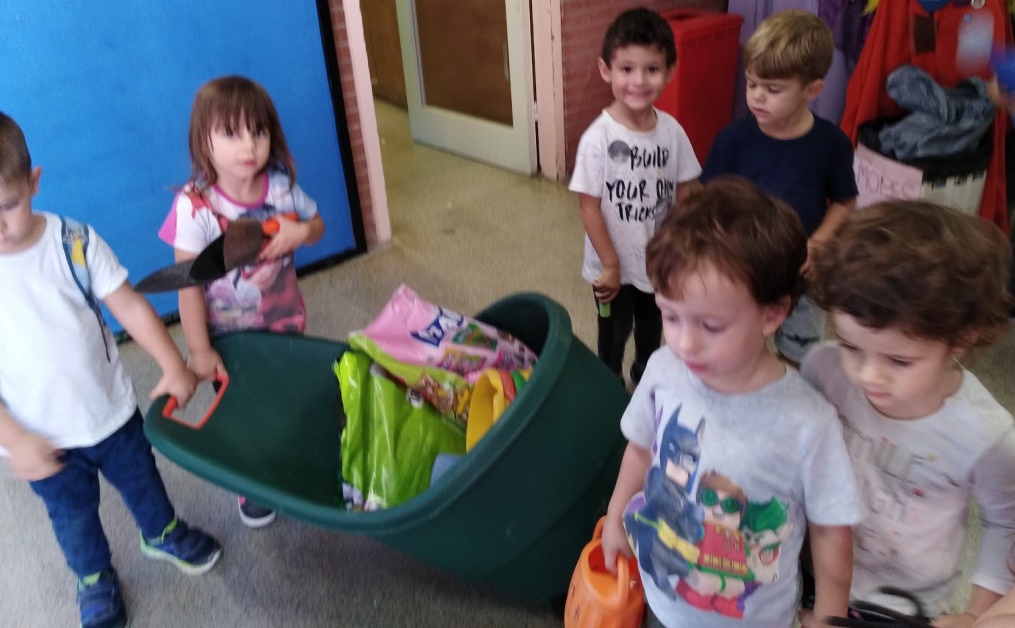 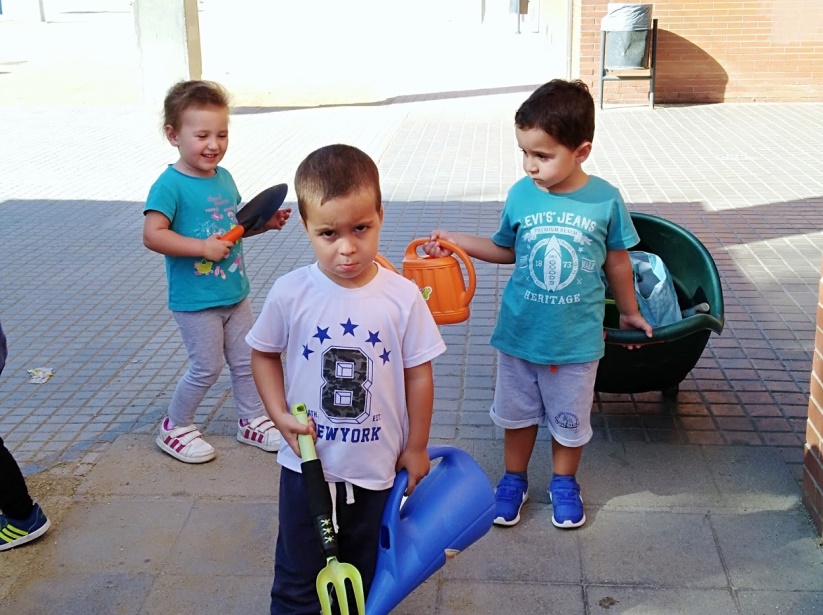 AQUEST CURS ELS NENS I NENES DE P-3 S’HAN INCORPORAT A LA TASCA DE CUIDAR L´HORT.
PREPARAR LA TERRA, PLANTAR ,REGAR, RECOLLIR FULLES SEQUES, SON  LES PRINCIPALS  ACTIVITATS QUE REALITZARAN QUINZENALMENT EN LA SEVA VISITA A L’HORT. COM PODEU VEURE EN AQUESTES FOTOS  HO FAN MOLT BE I GAUDEIXEN  DEL CONTACTE AMB LA NATURA.
PREPAREM   LA   TERRA
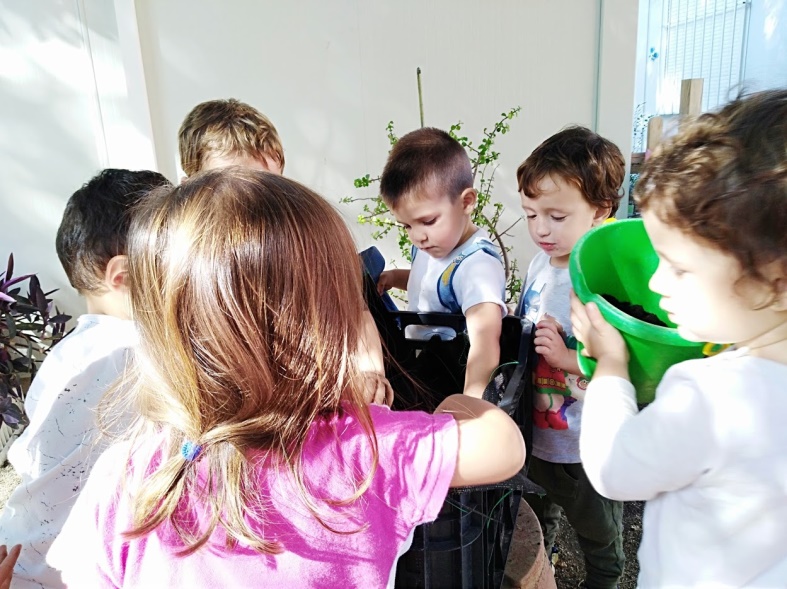 PERQUÈ  PUGUIN MANIPULAR BE LA TERRA I PREPARAR-LA PER PLANTAR, HEM FET UN PETIT HORT EN UNA CAIXA DE FRUITA.
AIXI ESTA TOT AL SEU ABAST.
AVUI     PLANTEM
FAVES
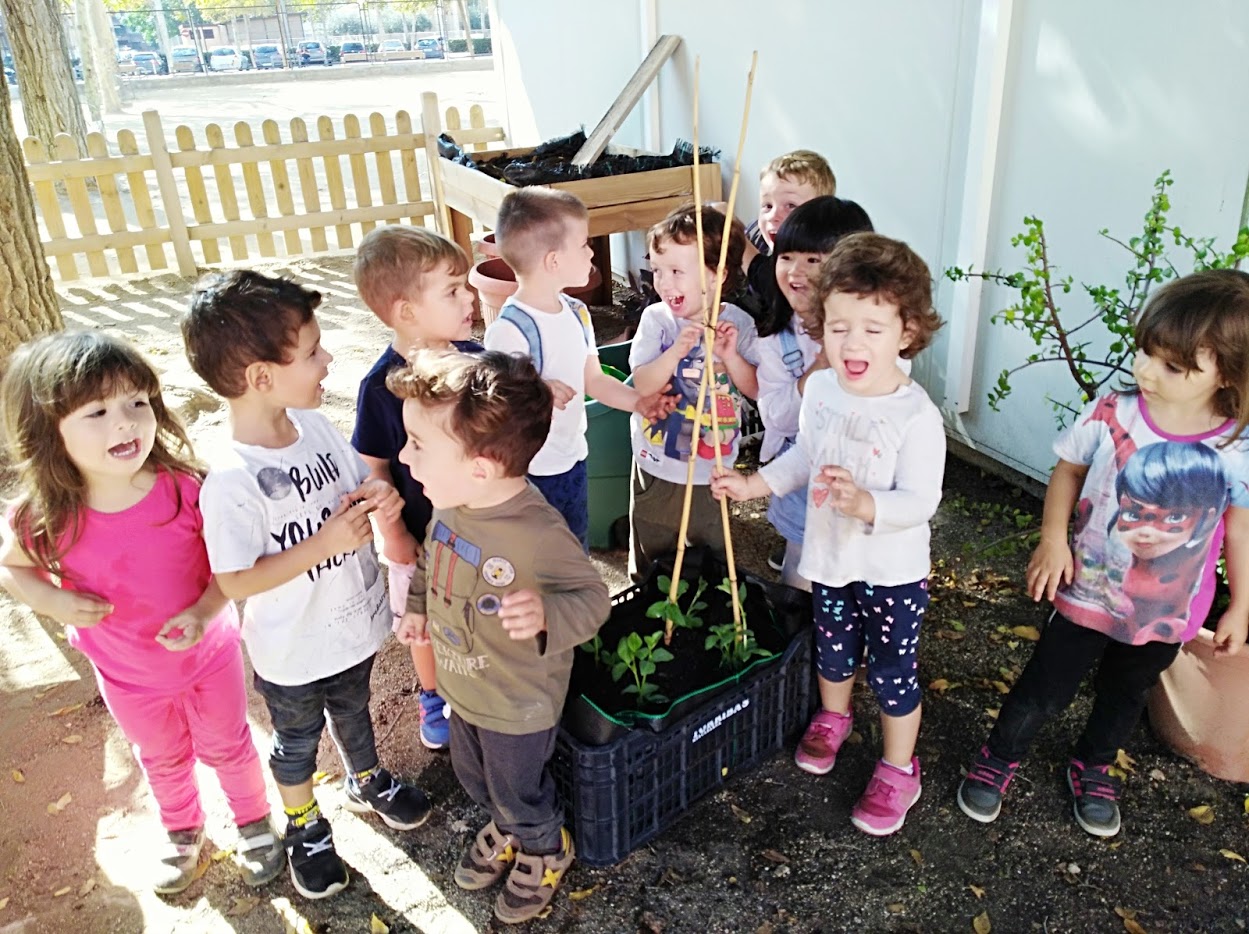 I   ARA  A  REGAR
ANAR A BUSCAR AIGUA I REGAR ES UNA DE LES FEINES QUE ELS HI AGRADA MÉS.
PRIMER PERÒ HAN D’APENDRE A ESPERAR I A COMPARTIR LA REGADORA.
EINES  QUE  FEM  SERVIR
REGADORA
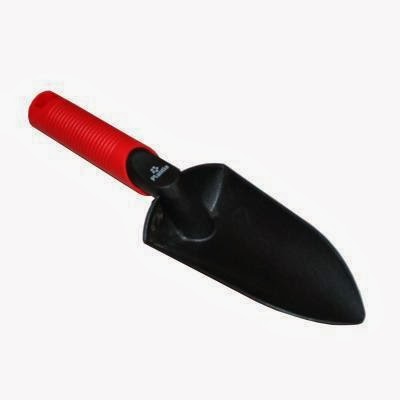 FORQUETA
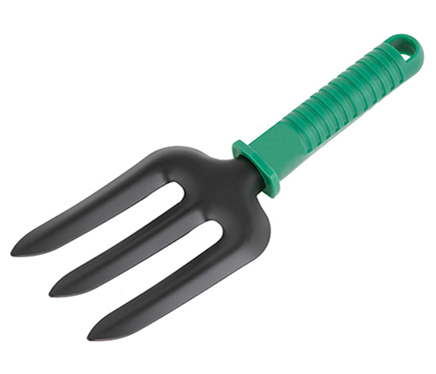 PALA
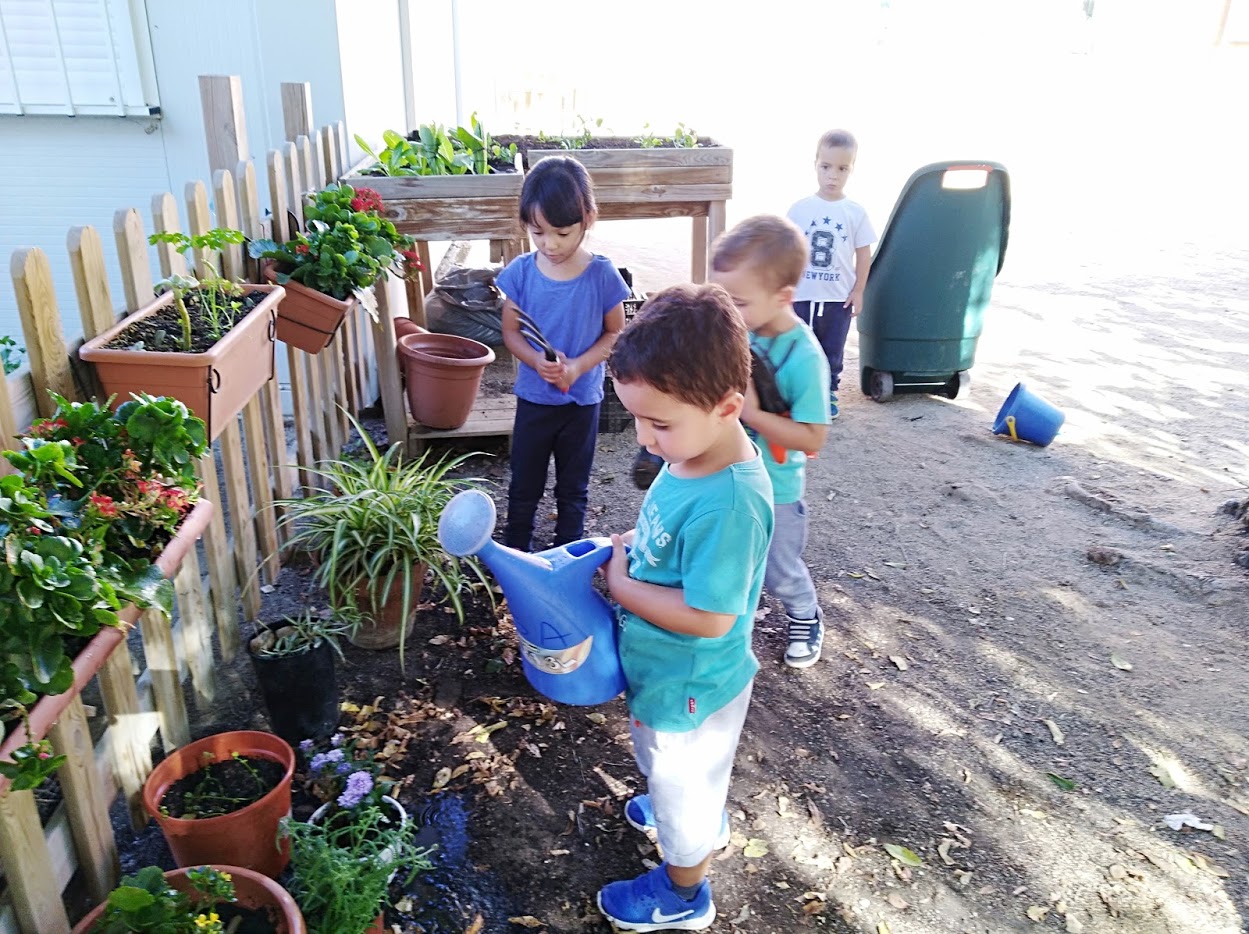 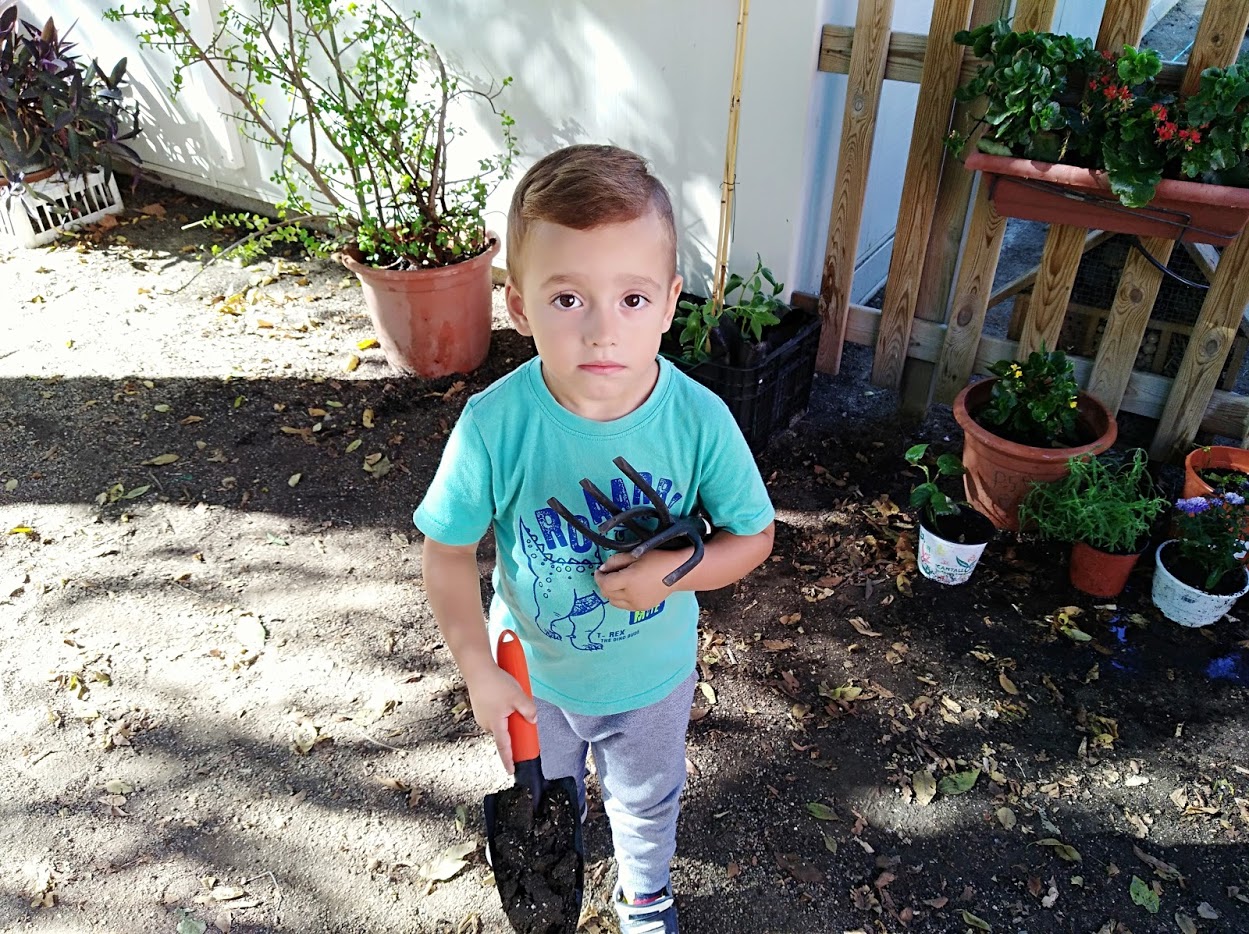 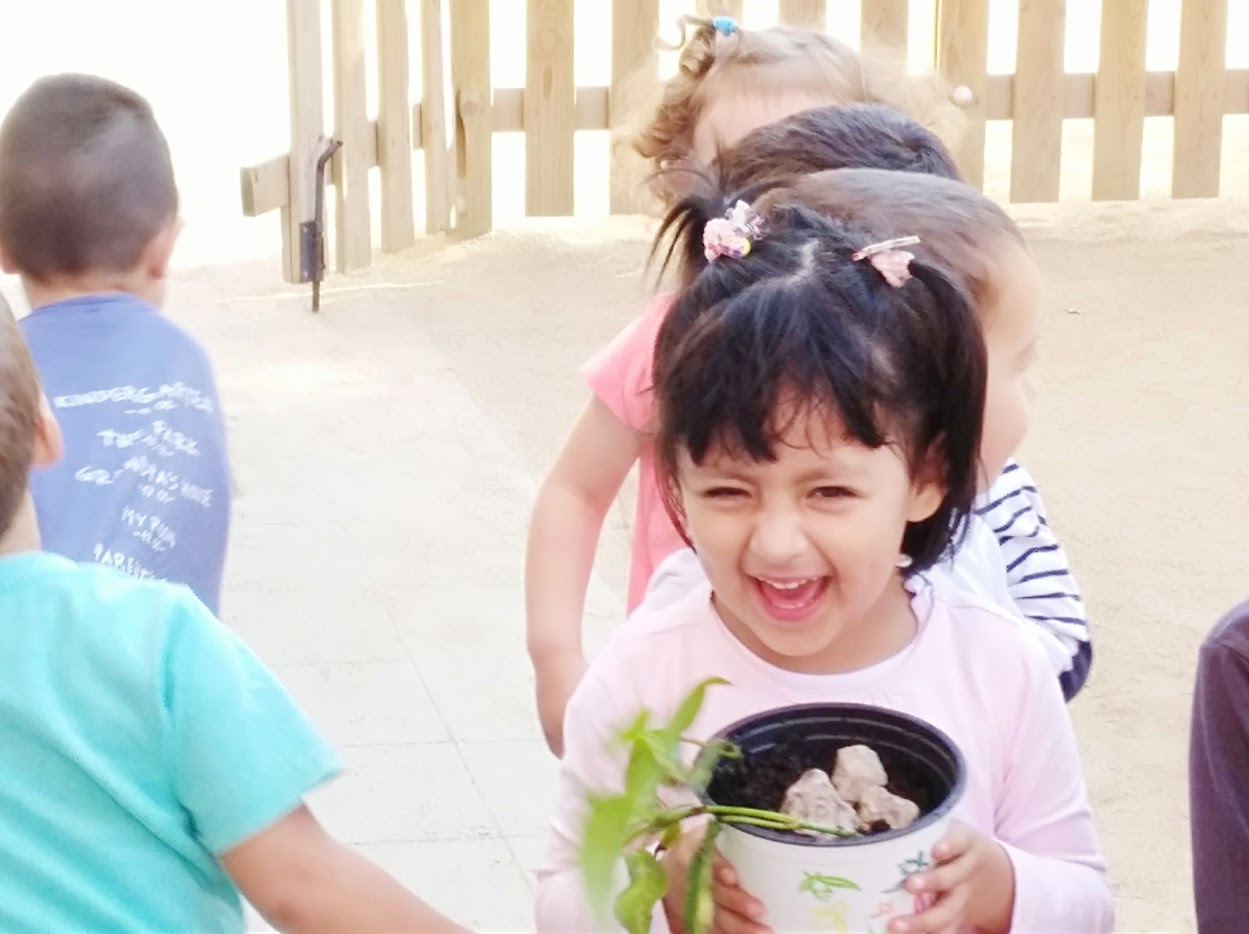 DESPRÈS DE PLANTAR I REGAR , HEM PREPARAT UNA PLANTA PER LA CLASSE.
(P4  I P5)   AL RACO DE L’HORT FEM   PLANTER  DE PÈSOLS
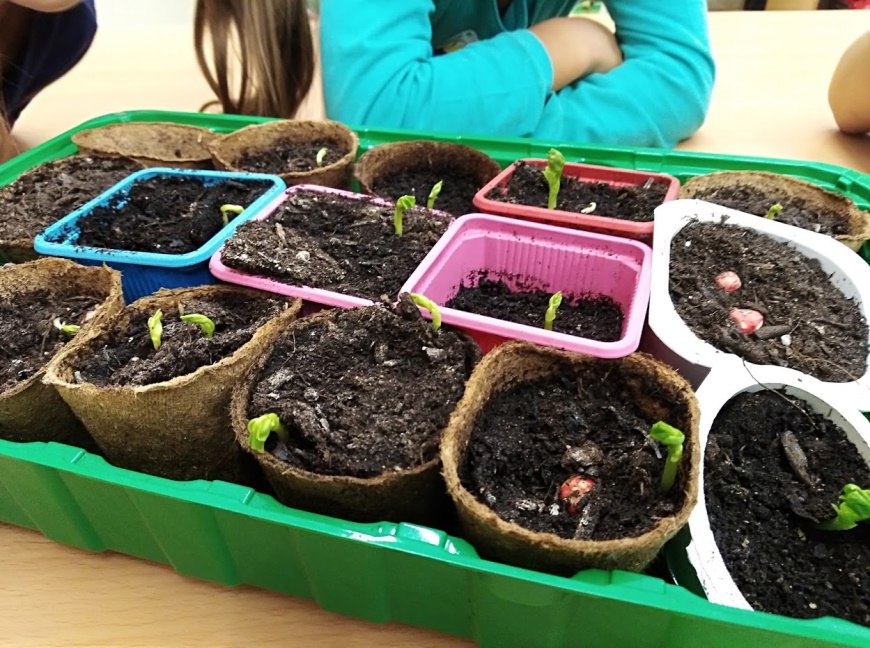 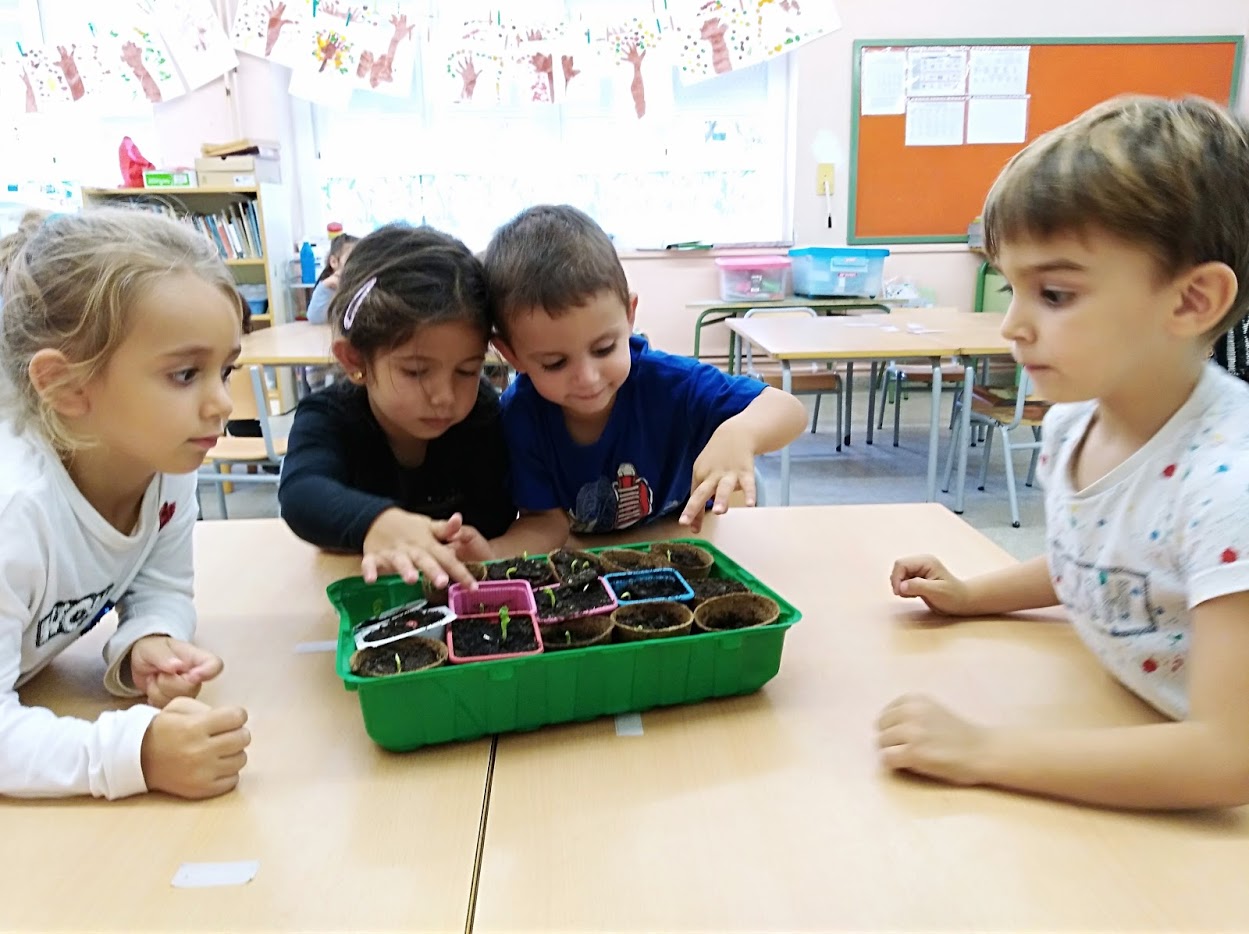 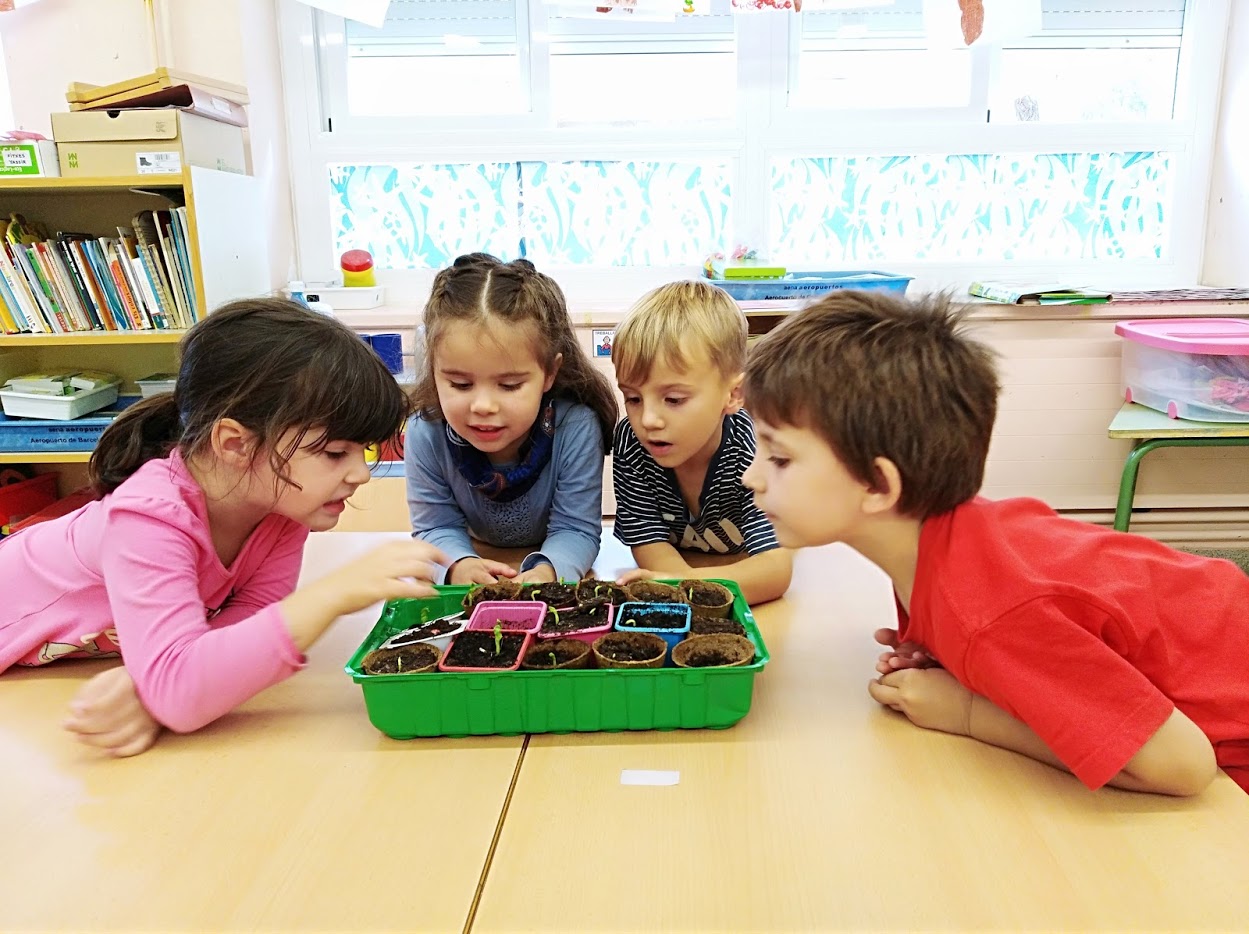 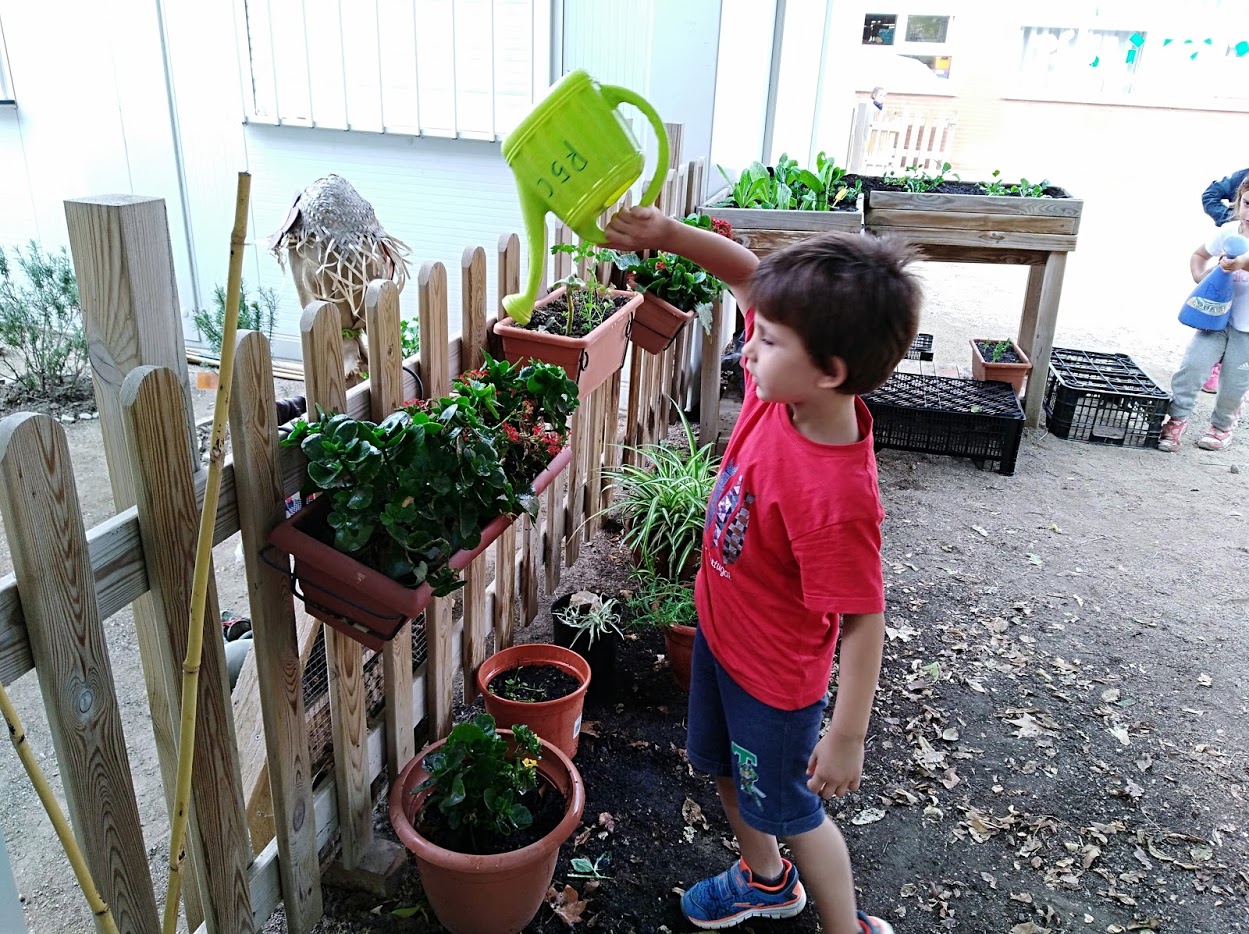 TAMBÉ   REGUEM   LES PLANTES   I VERDURES   PERQUÈ   CREIXIN
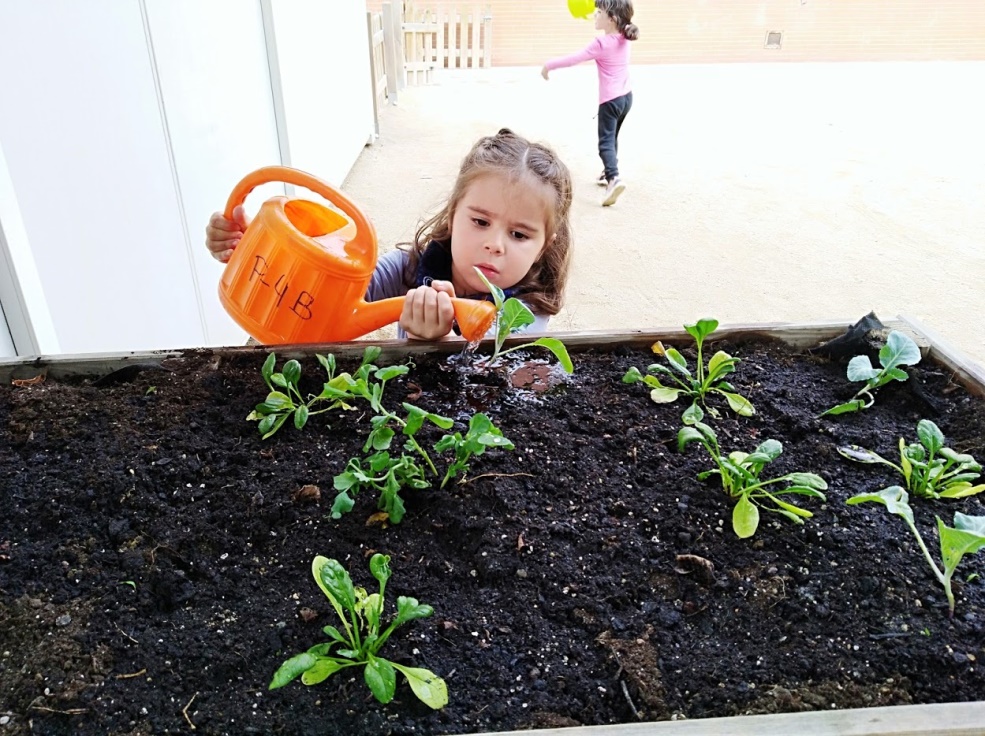